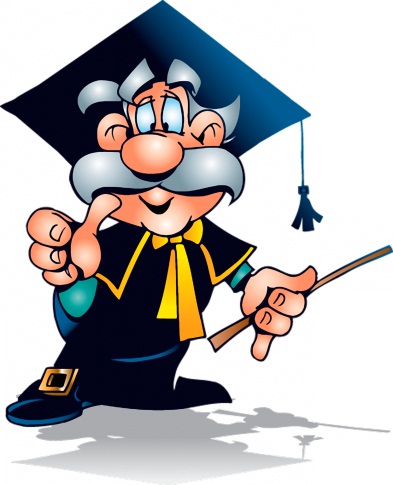 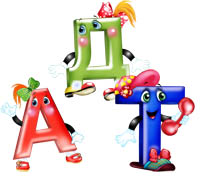 Хочу знать русский язык
УРОК
У- учимся решать орфографические задачи
Р- развиваем речь, память, навыки письма, внимание. Рассуждаем.
О – открываем тайны нашего языка. Обсуждаем.
К- корректируем
Двенадцатое декабря.

                     Классная работа.
Страница 167
 Упражнение 136
Скучно                 -                  ску(ш)но

Конечно              -                   коне(ш)но

 Что                      -                    (што)

 потому что        -                потому (ш)то
Гласные бывают:
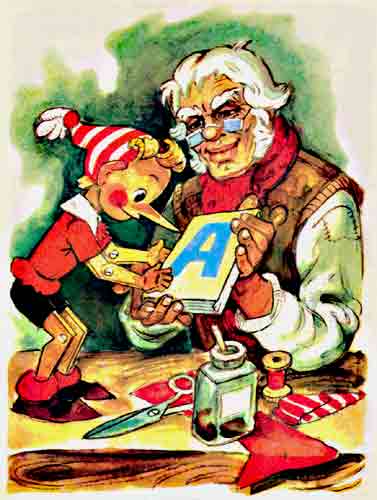 ударные
безударные
Проверять нужно:
безударные
а    о    и    е    я
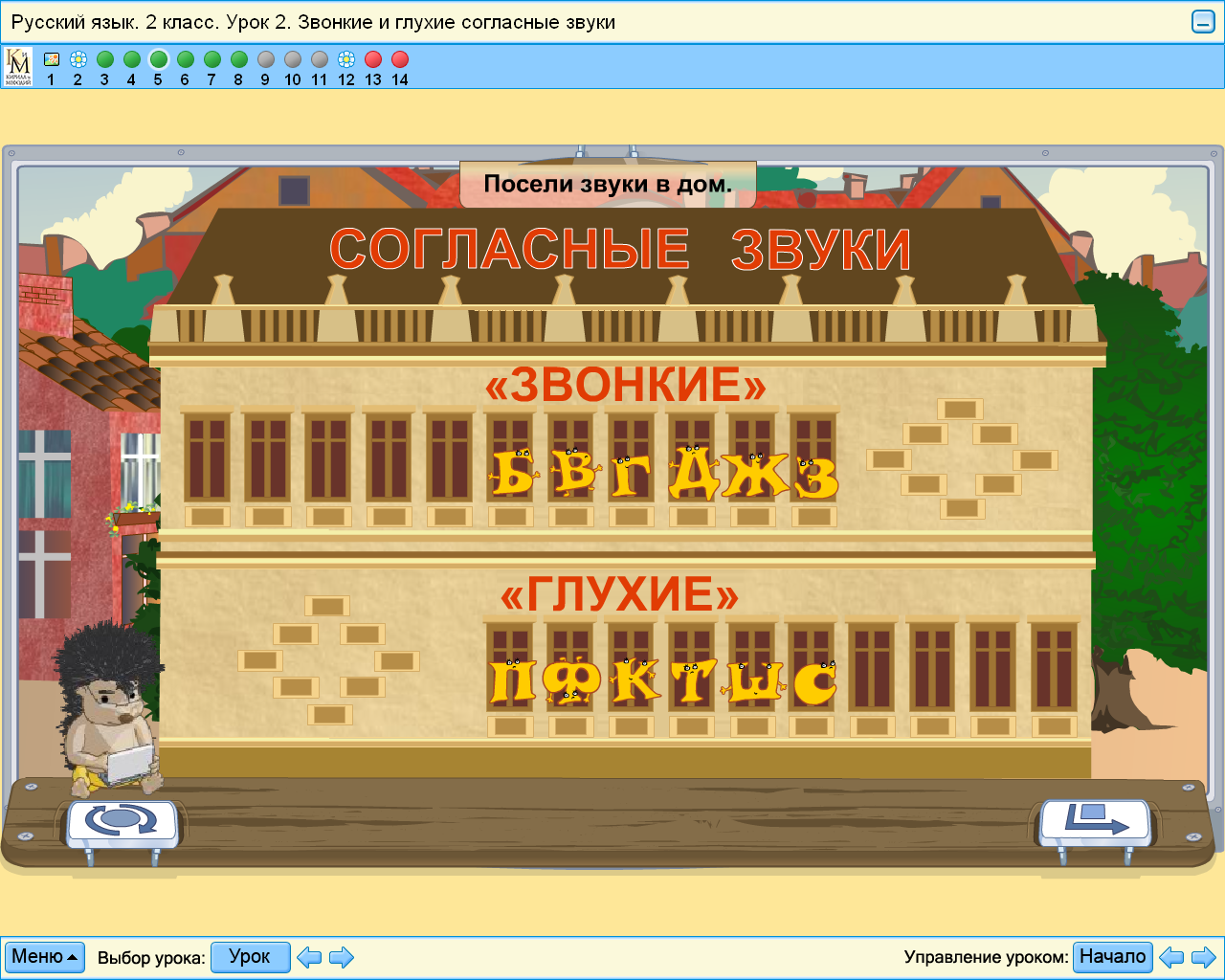 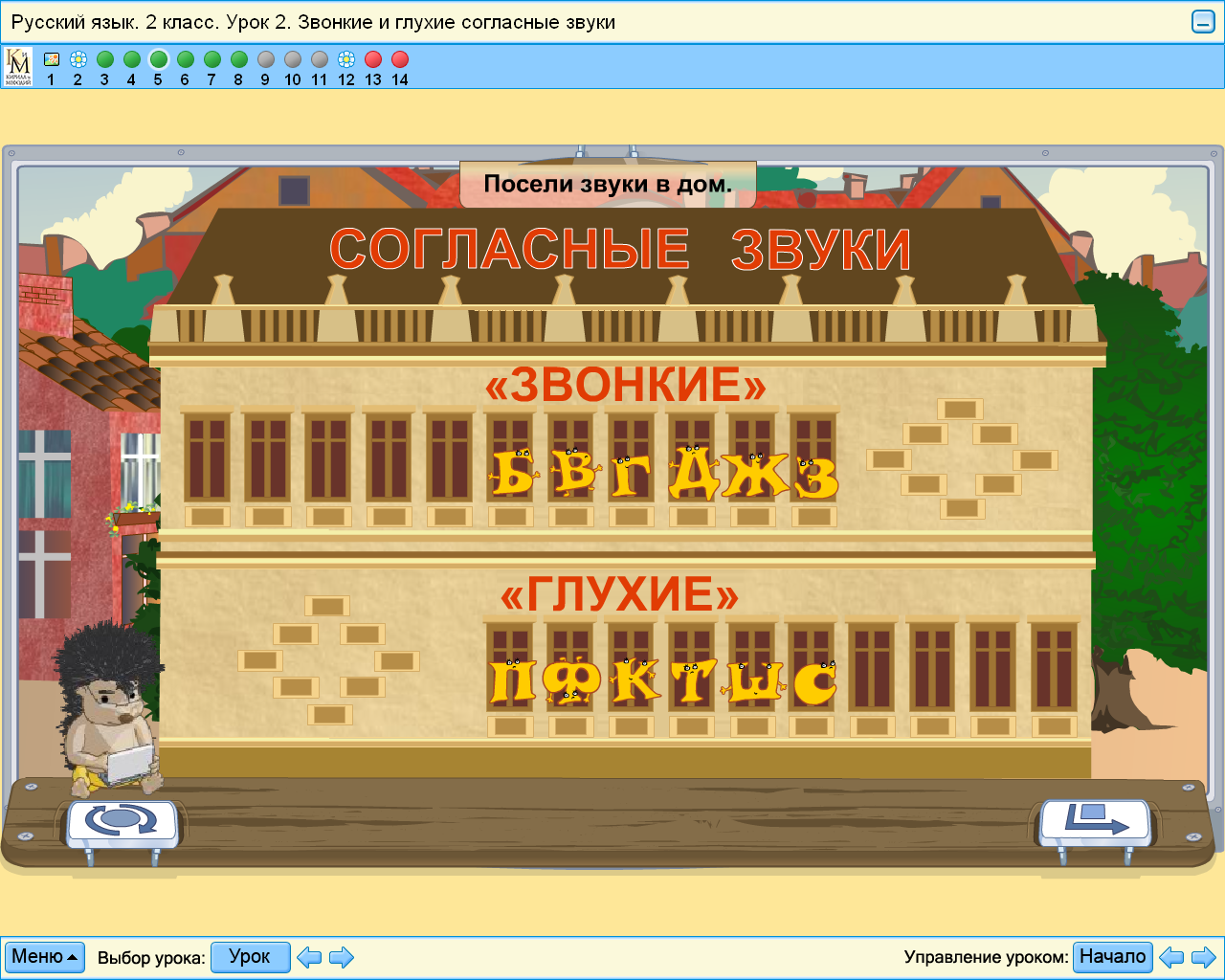 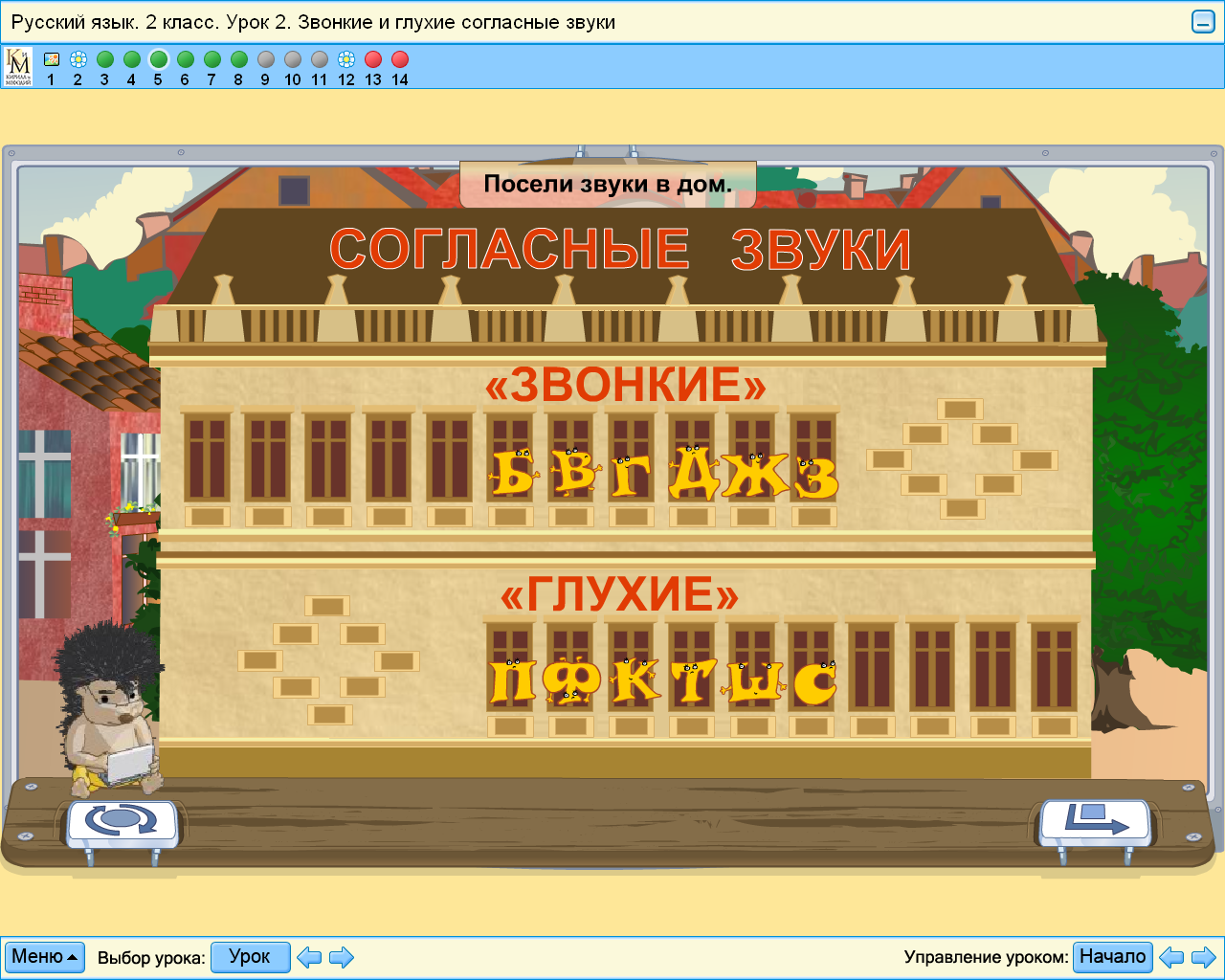 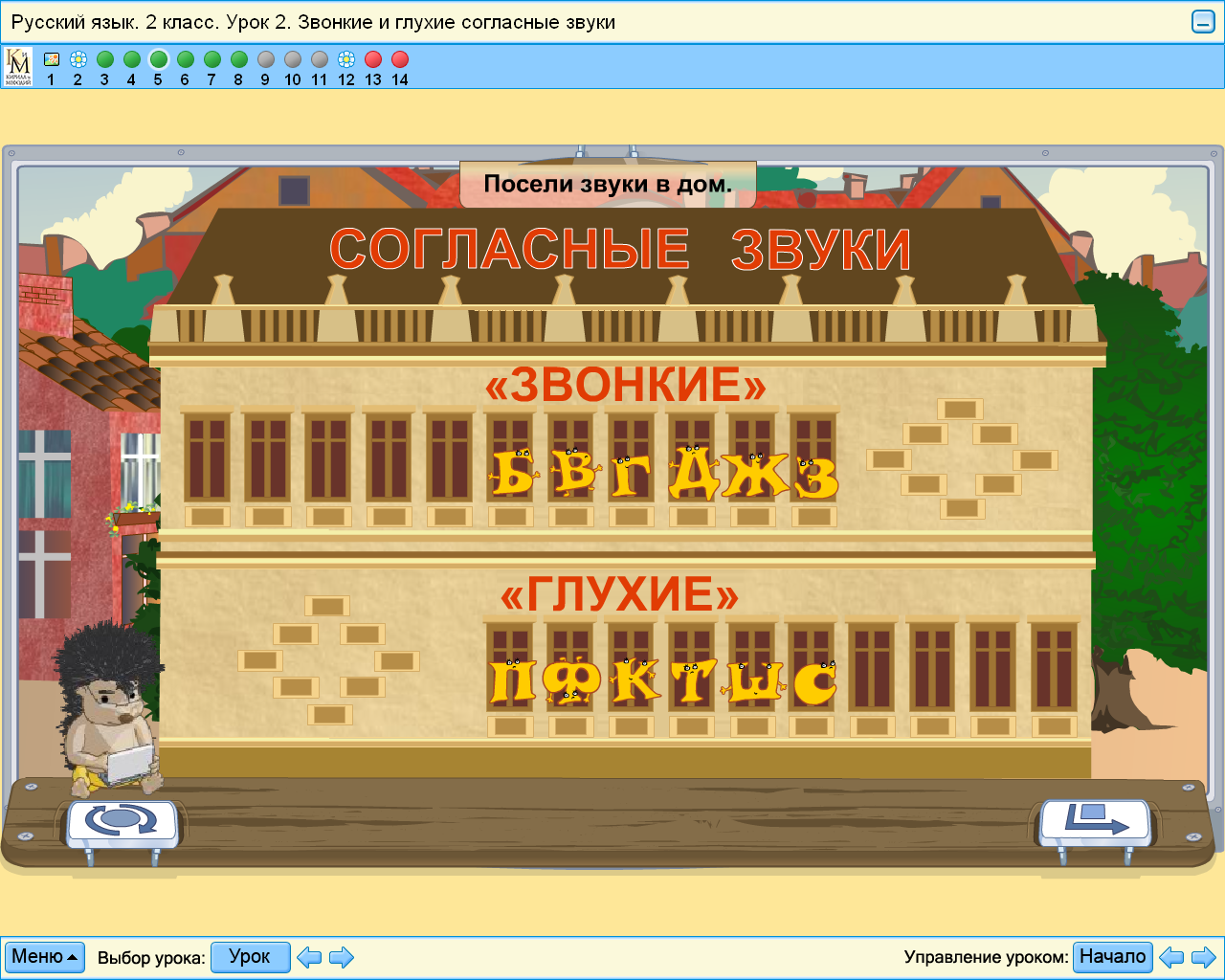 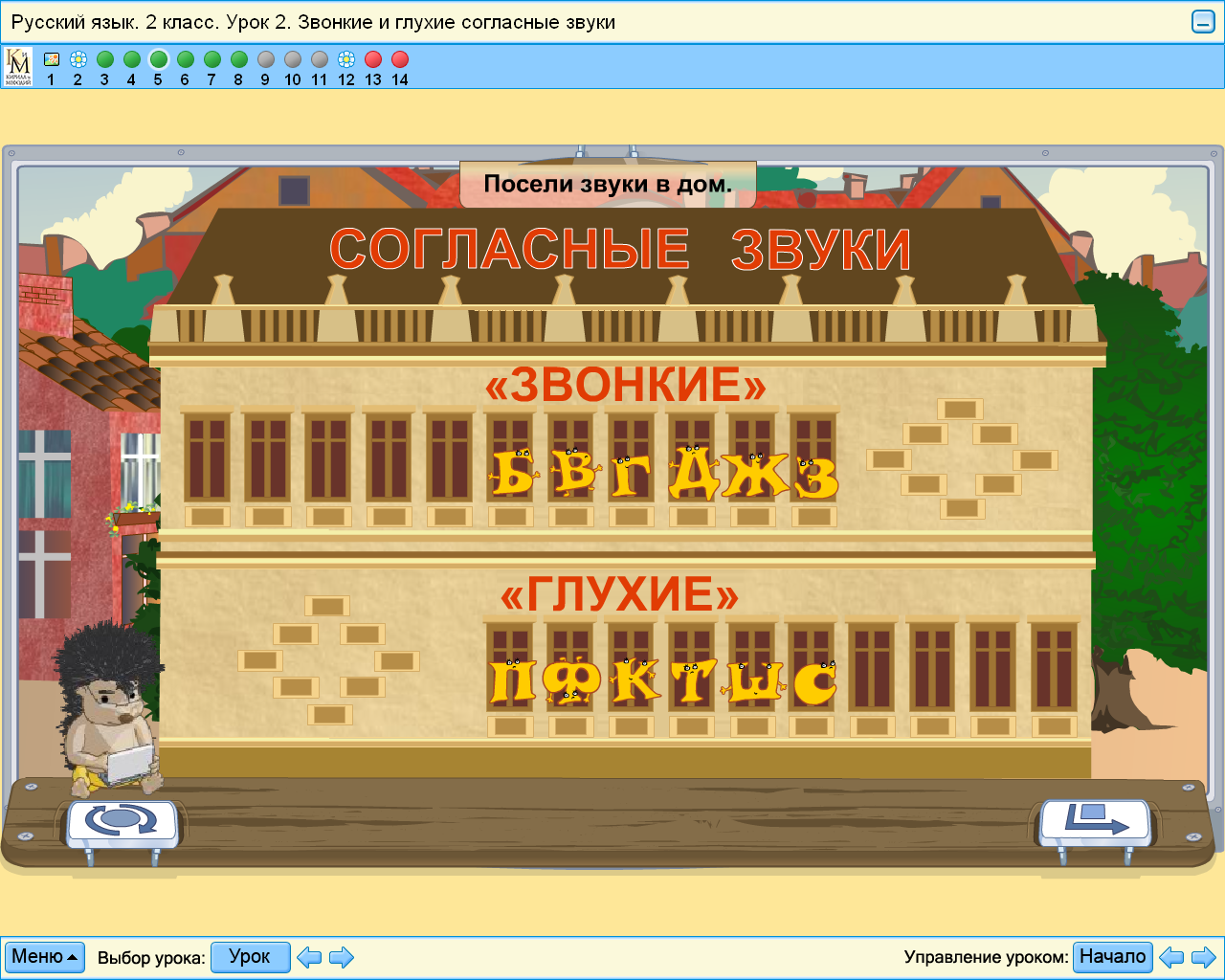 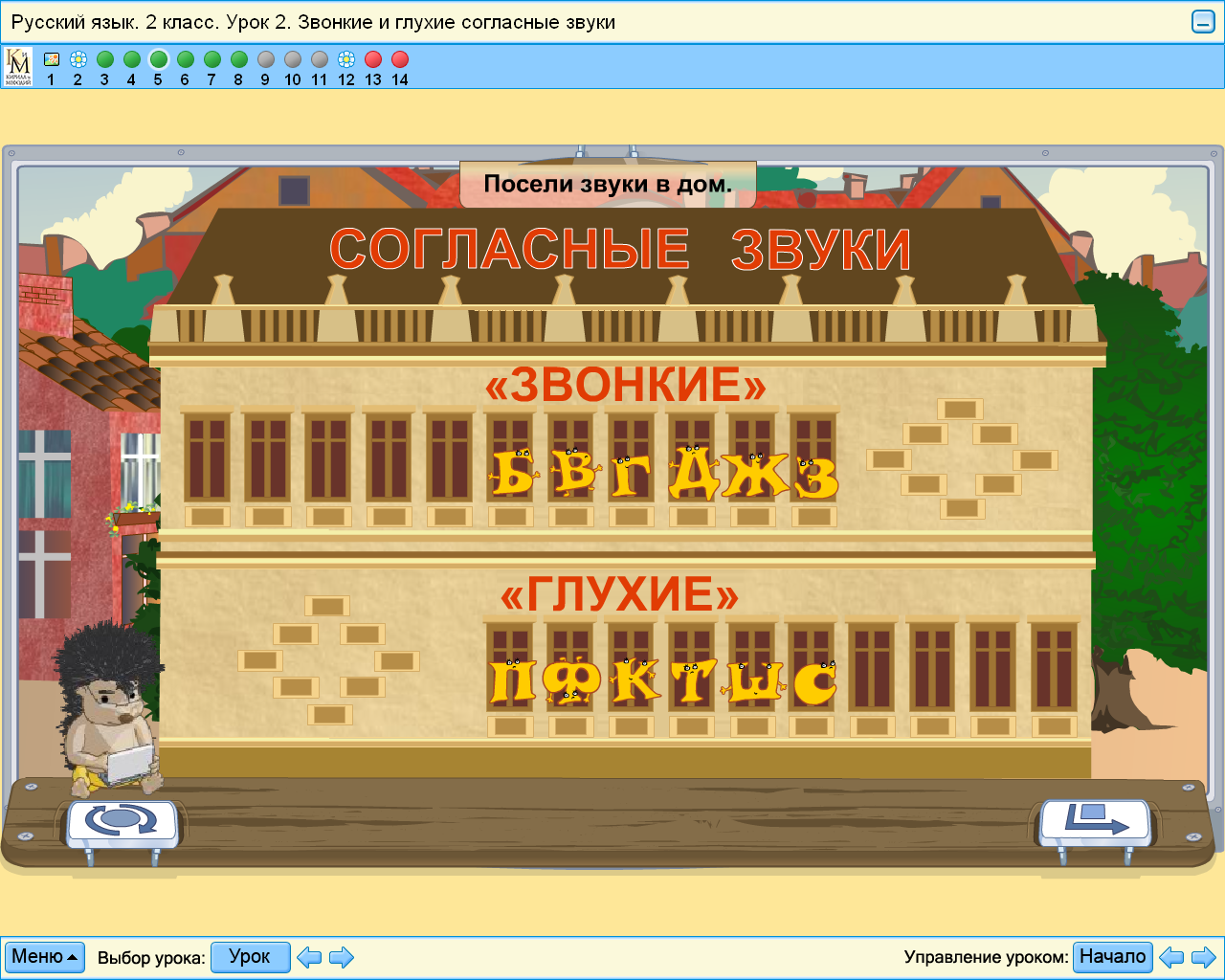 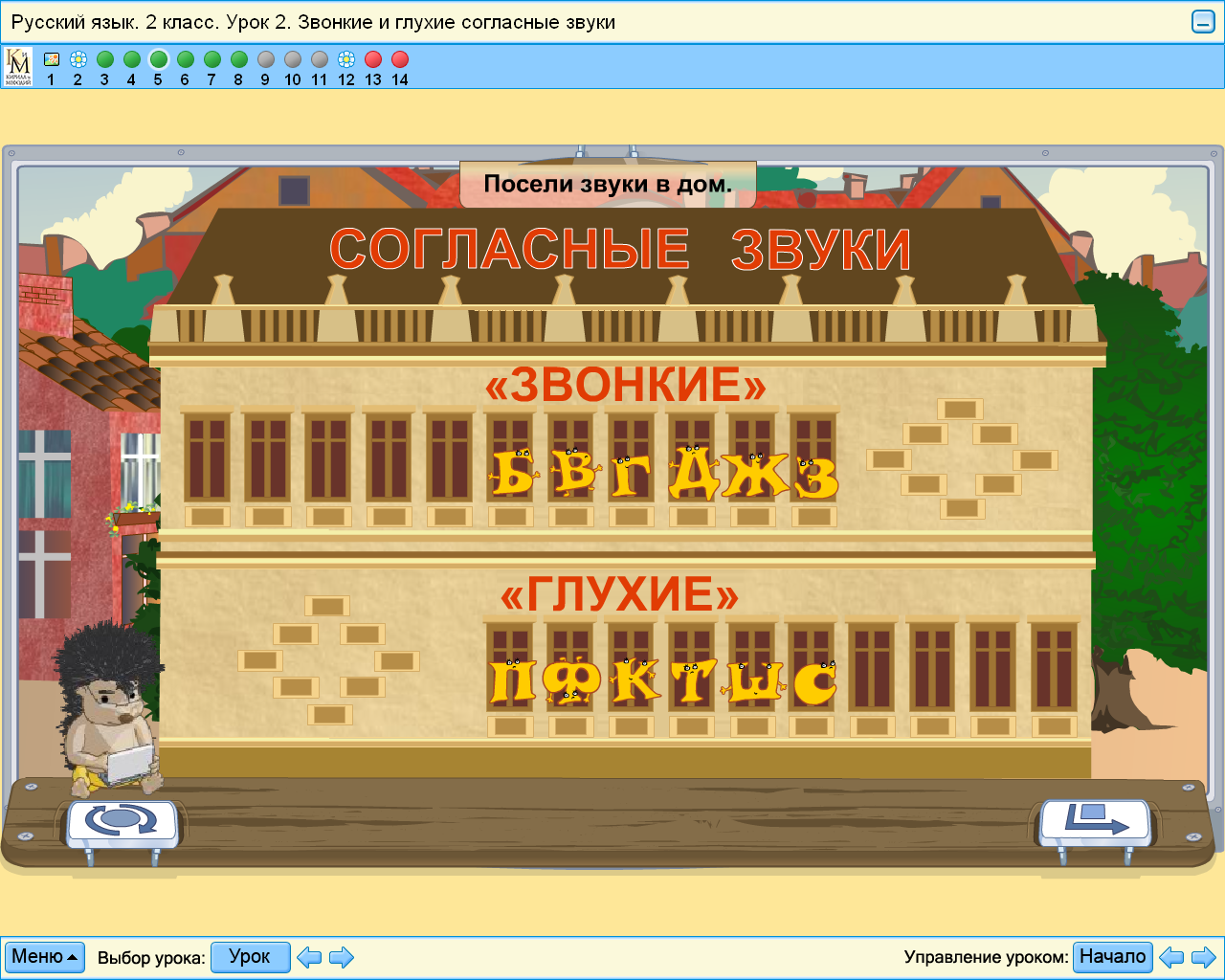 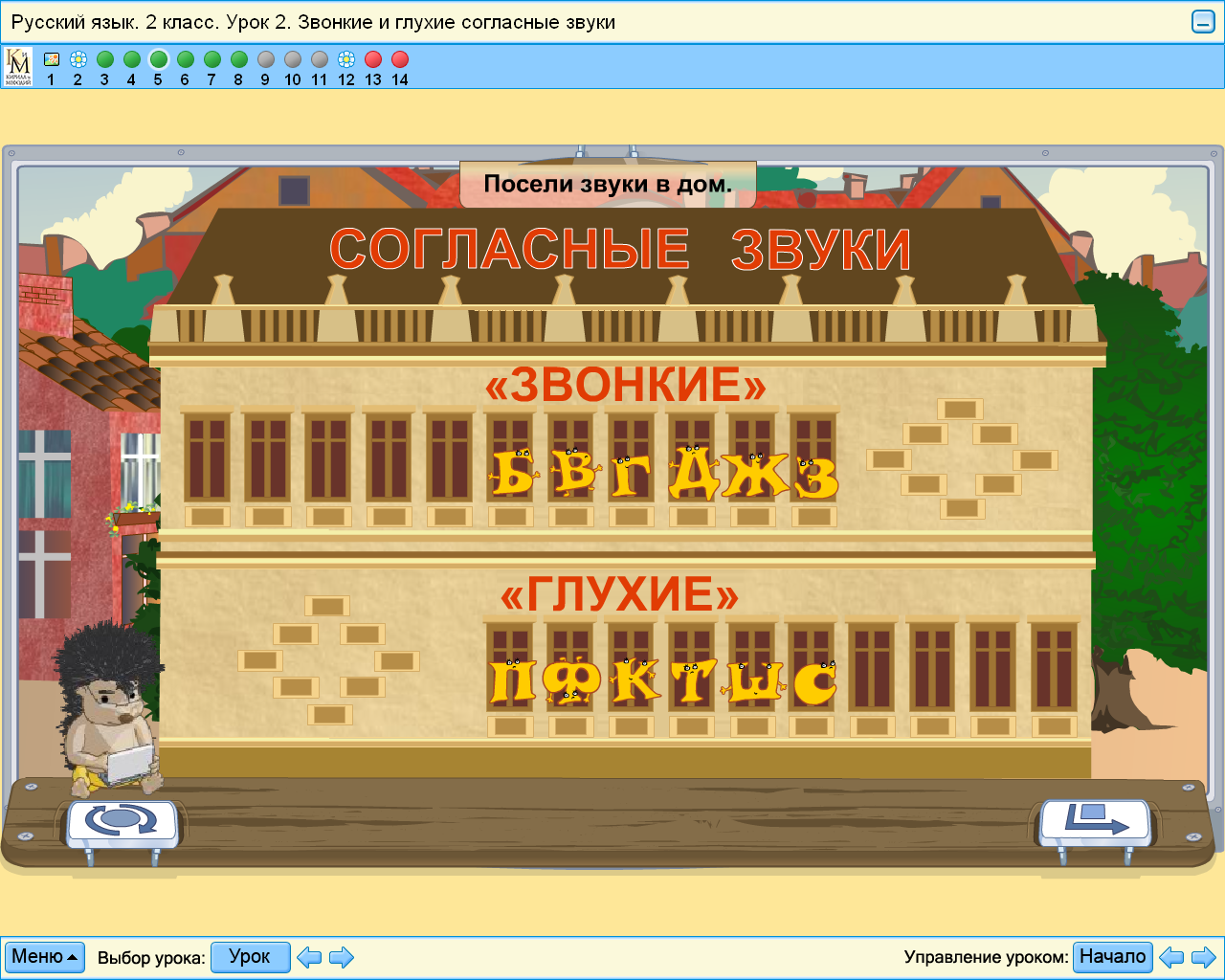 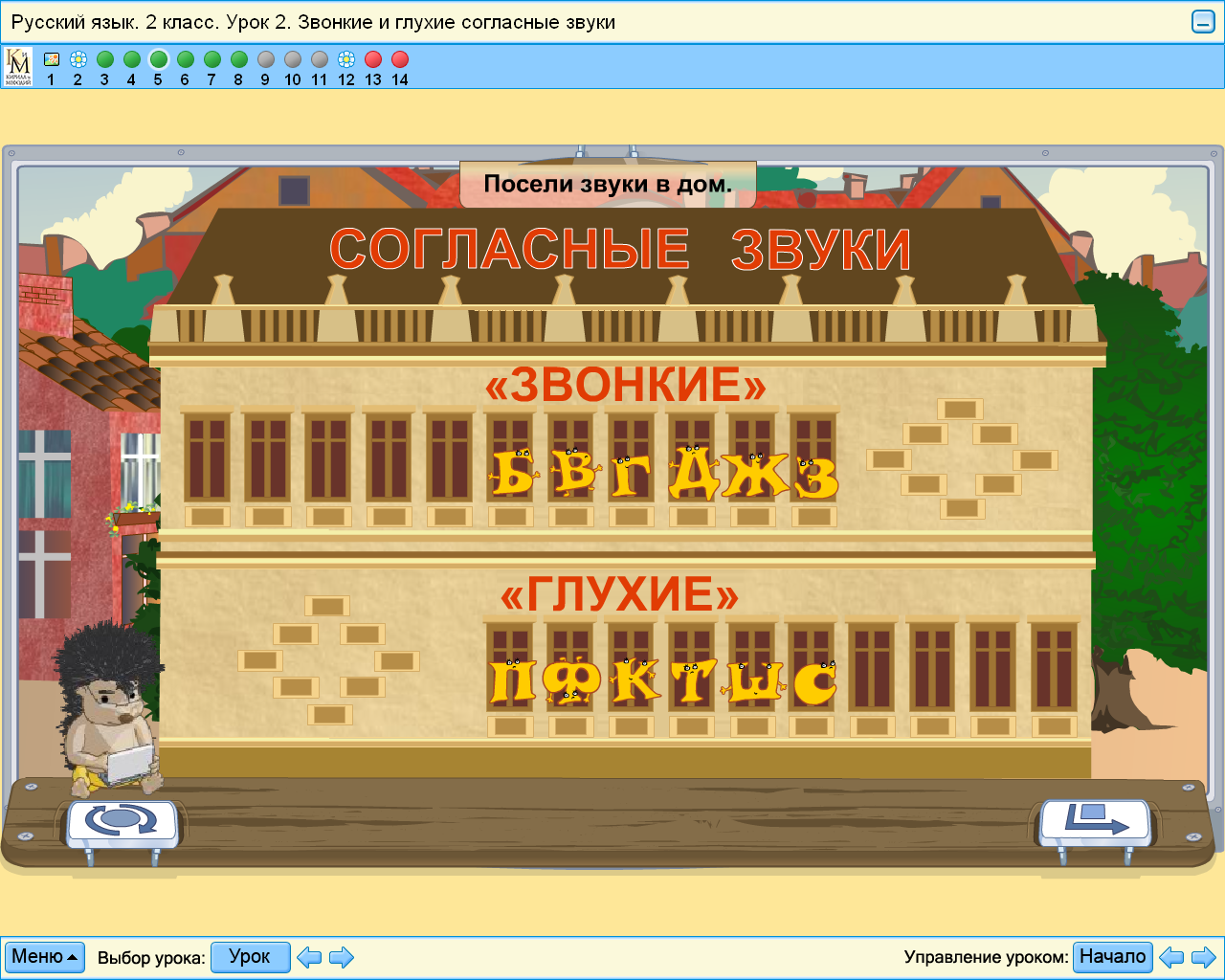 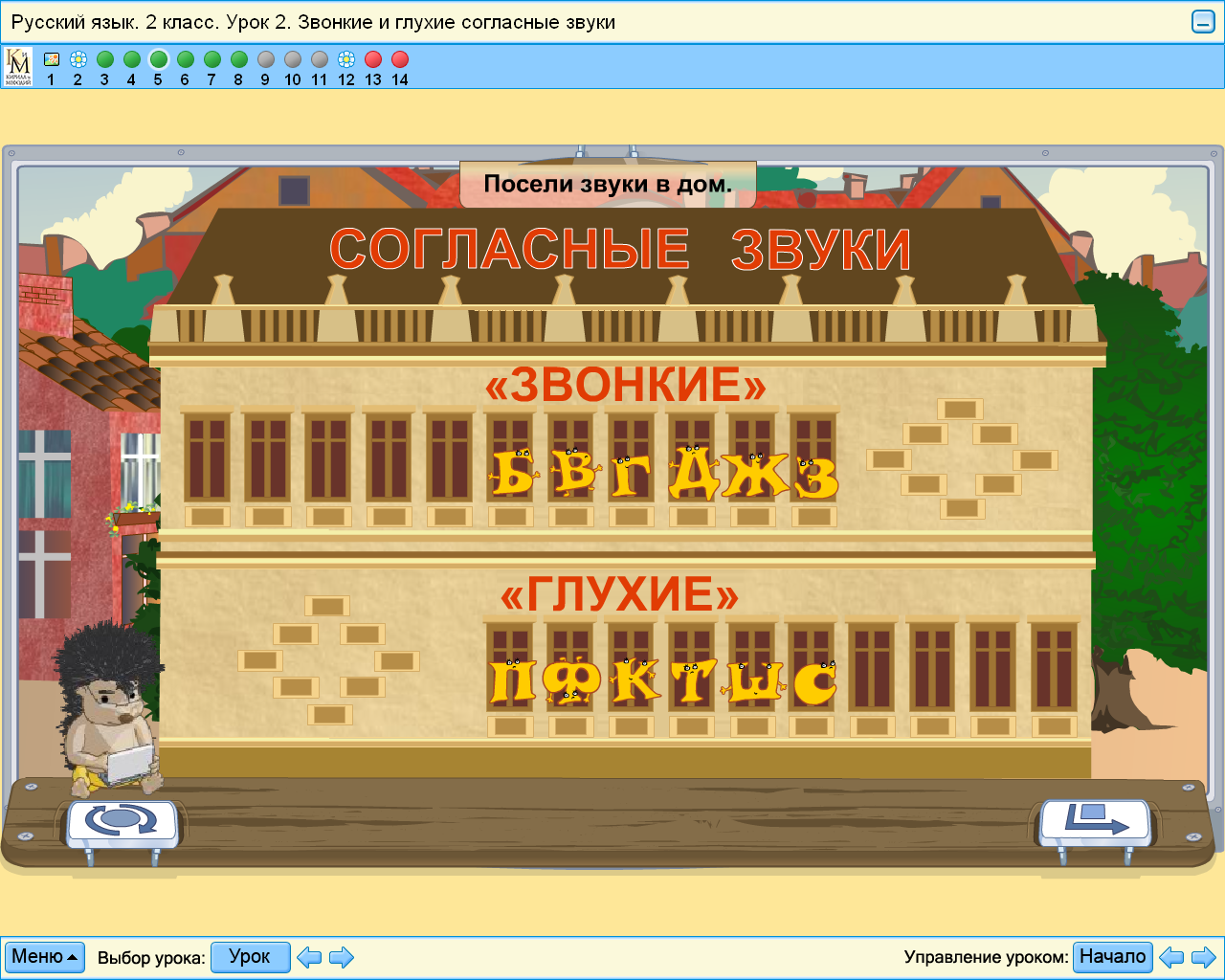 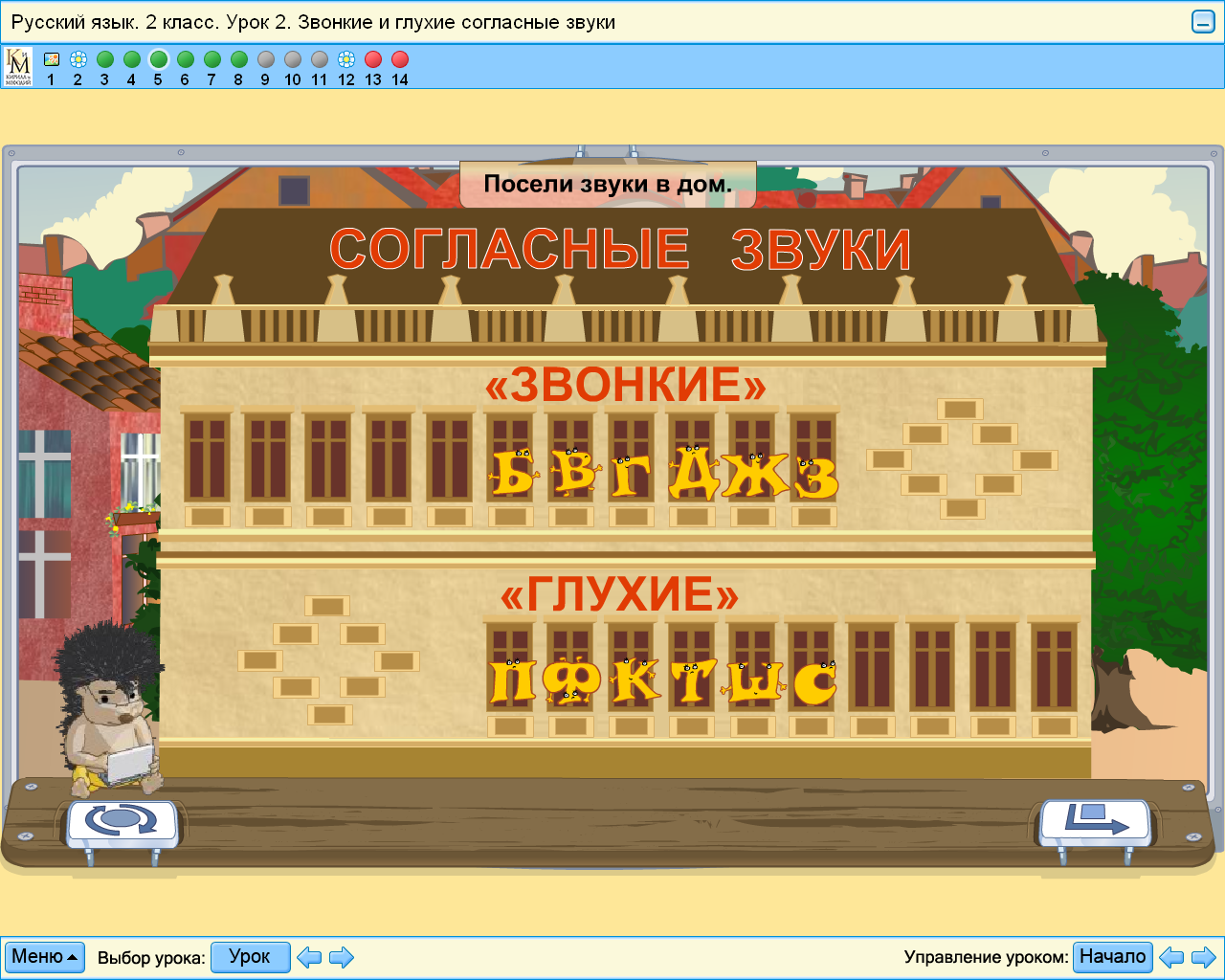 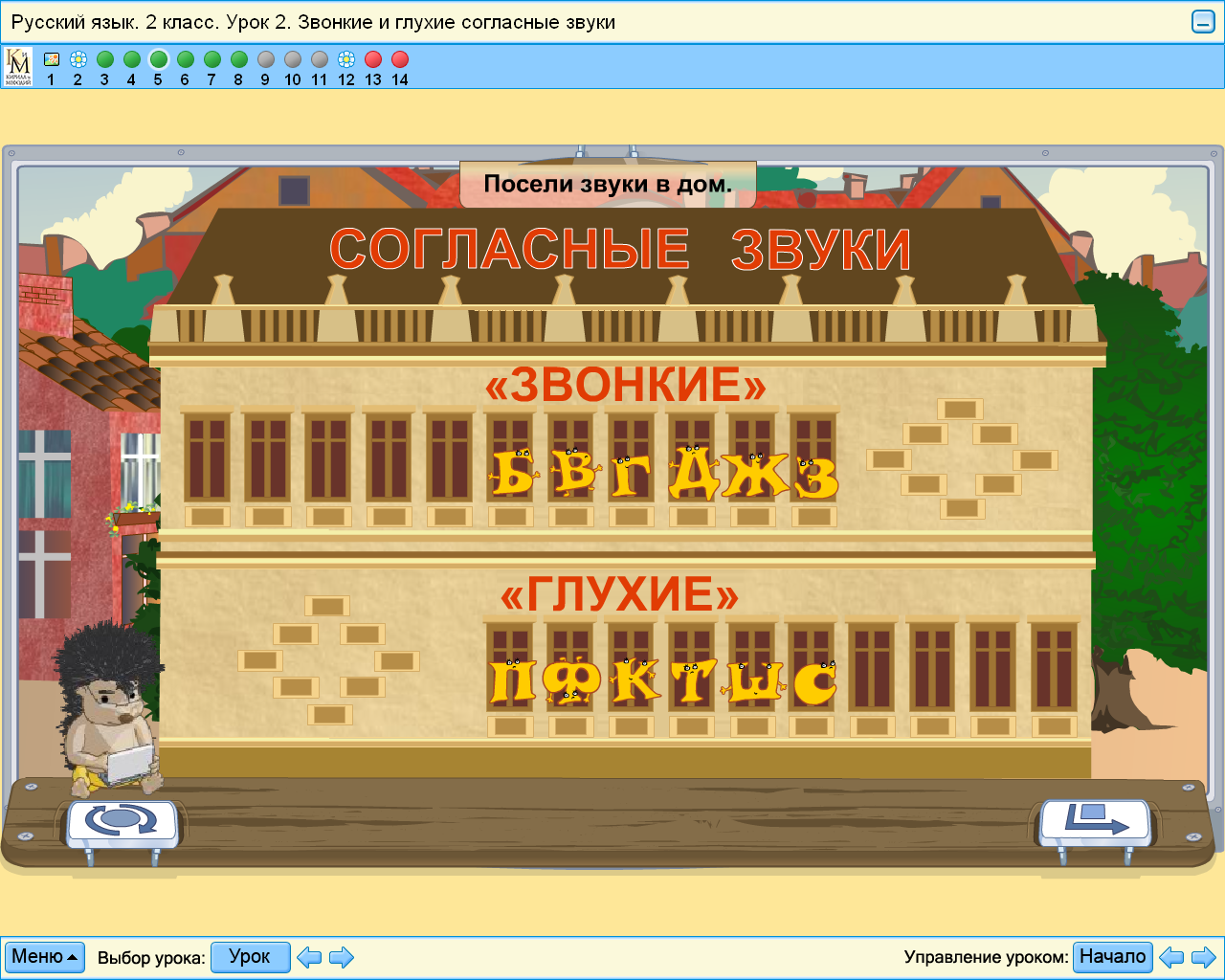 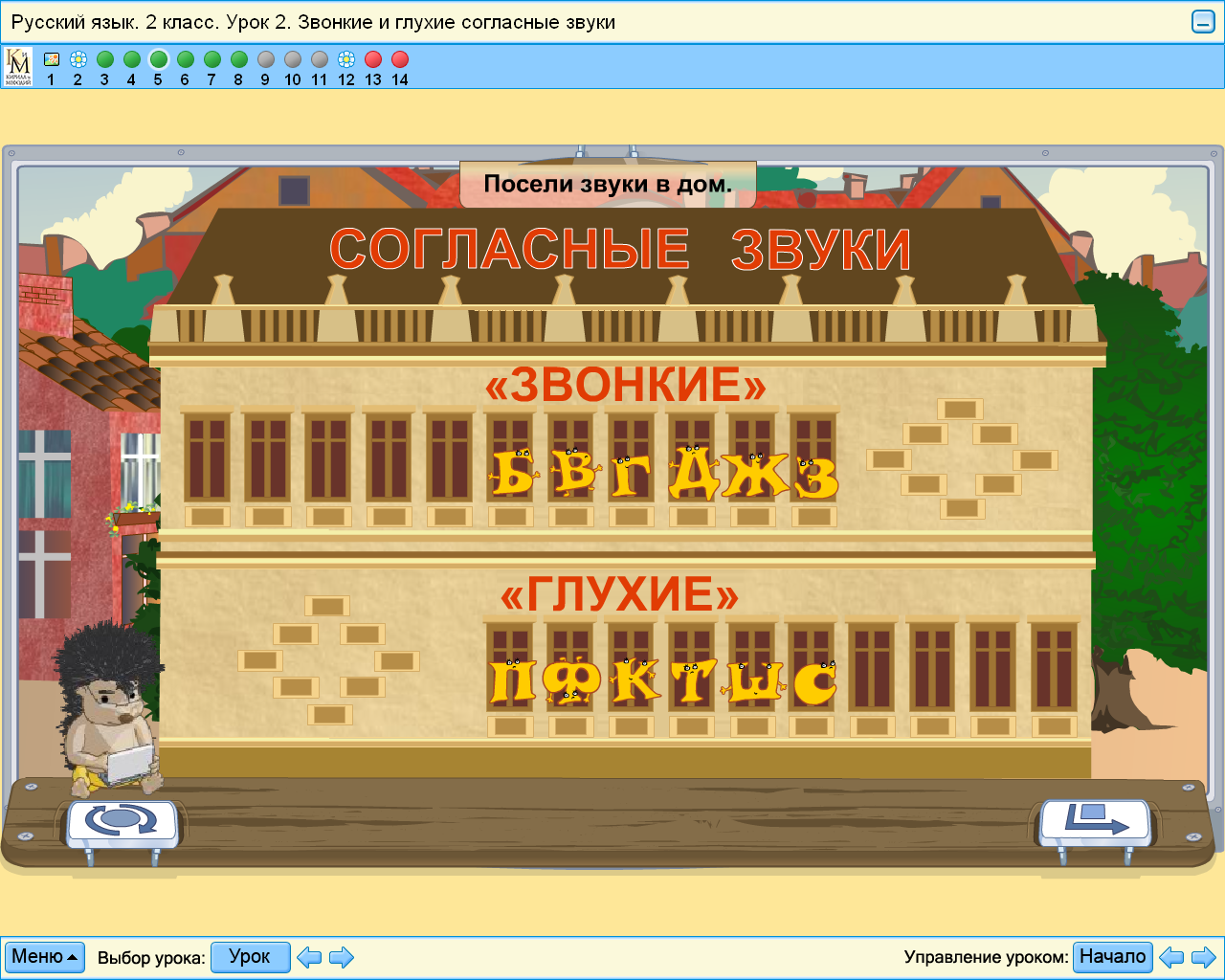 Русский язык             «Проверка безударныхгласных и парных согласных  в корне. Закрепление.»
Физминутка
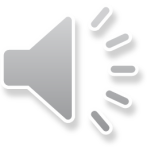 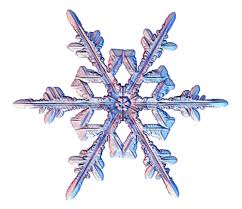 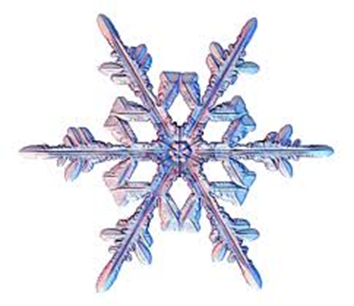 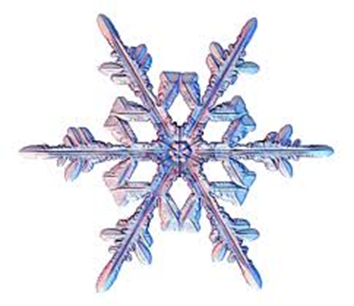 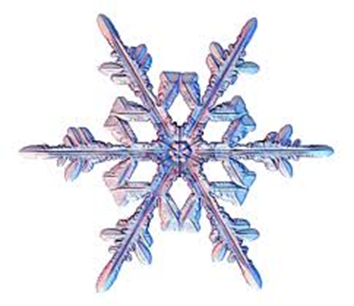 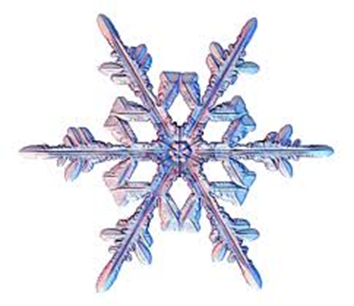 БерезкиШутка
Бере_киШутка
На припёке  на юру*
Две берё_ки на в_тру.
Тянутся дру_ к  дру_ке,
Точно две подру_ки.
«Очень ску_но на г_ре,
Очень душно на жаре!
Так и бросились бы вни_!»
Две бере_ки обнялись,
И одна другой ле_ко
Прошептала на у_ко:
«Никуда не поб_гу,
Потому  _то не м_гу»
На припёке  на юру*
Две берёзки на ветру.
Тянутся друг к  дружке,
Точно две подружки.
«Очень скучно на горе,
Очень душно на жаре!
Так и бросились бы вниз!»
Две березки обнялись,
И одна другой легко
Прошептала на ушко:
«Никуда не побегу,
Потому  что не могу»
Слово
Словосочетание
Предложение
Я поняла…..
Было интересно….
Было трудно……
Мне захотелось….
У меня получилось…..
На следующем  уроке…..
Физминутка
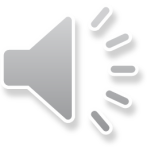 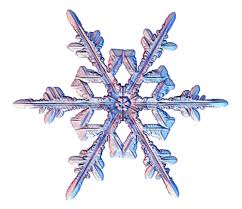 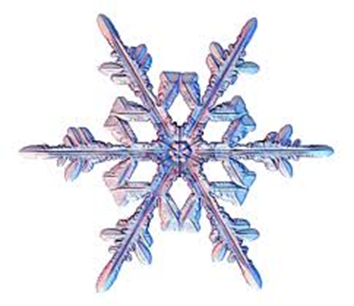 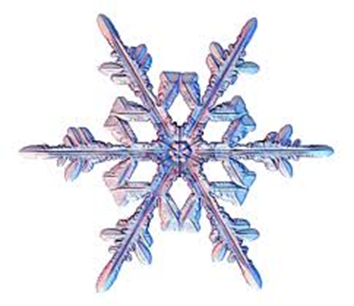 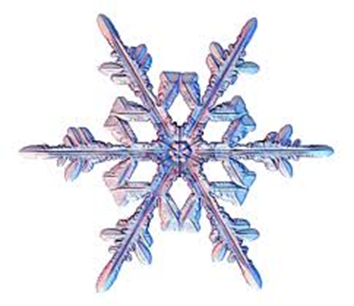 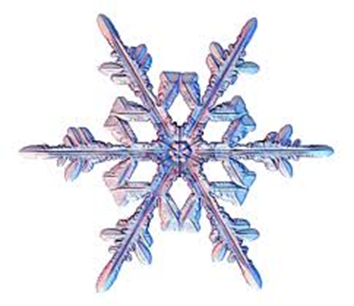